Г10.По готовому рисунку: а) докажите, что: KM║EF; б) найдите KM , если EF=8 см.
В
м
К
А
В
F
E
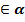 ABCD – трапеция, AD          ,  E и F – середины AB и CD соответственно. Докажите, что EF ǁ α.
B
C
E
F
α. α. α. α.
A
D
α
Через вершины А и С параллелограмма ABCD проведены параллельные прямые А1А  и  С1С, не лежащие в плоскости параллелограмма. Докажите параллельность плоскостей А1АВ  и  С1СD.
C1
A1
B
C
A
D
Концы двух пересекающихся отрезков AC и BD лежат на двух параллельных плоскостях, причем расстояния между точками одной плоскости равны. а) Докажите, что АВ ǁ CD; б) Один из углов четырехугольника ABCD равен         .   Найдите остальные углы.
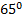 В
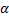 А
O
С
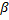 D